Análisis PL Código Procesal del Trabajo
Actualizado 20.11.2024
Comando Unitario
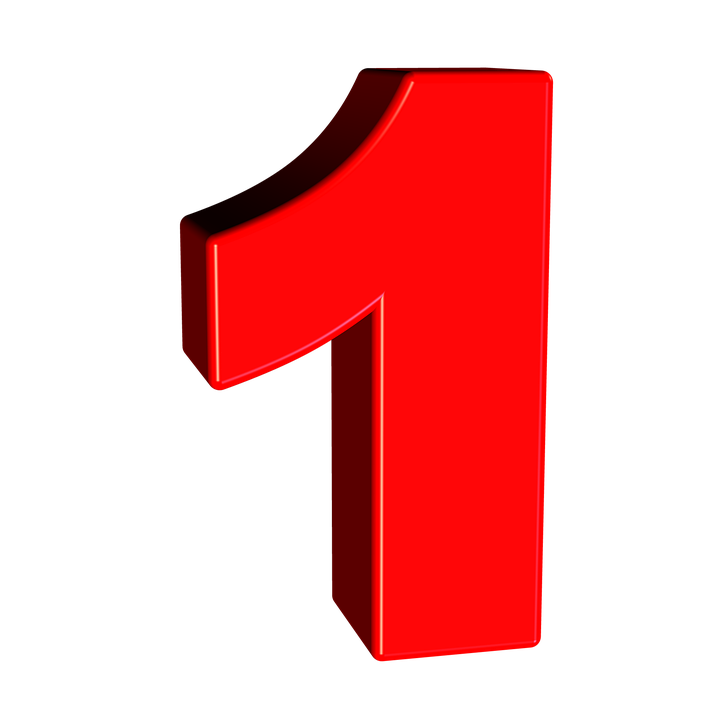 Artículo 300°. Extensión de procedimiento a los fueros (prescripción)
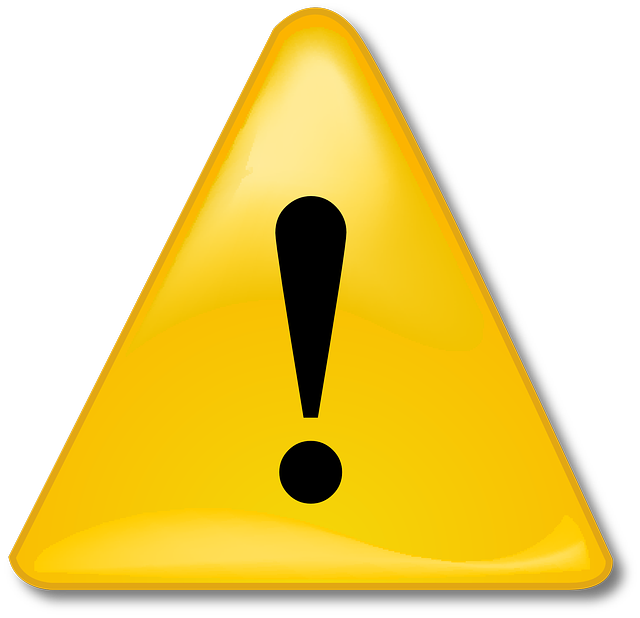 Ponencia: Extensión de procedimiento a los fueros. Se tramitarán por el procedimiento establecido en los artículos 292 a 299 que anteceden, los asuntos donde se pretenda el reintegro del trabajador, relativos a estabilidad reforzada, tales como:
a) Fuero de maternidad que incluye al cónyuge, pareja, compañero o compañera permanente cuando no tengan un empleo formal;
b) Fuero por situación de discapacidad;
c) Fuero por prepensionado;
d)Acoso laboral; y
e) Fuero circunstancial.
Las acciones que emanan de estos procesos prescriben en un (1) año a partir de la terminación seis (6) meses contados del contrato de trabajo. 
(…)Parágrafo 3. En los asuntos de que trata este artículo, no será necesaria la notificación del auto admisorio de la demanda a la organización sindical de la cual haga parte el trabajador.
Propuesta:
Extensión de procedimiento a otros asuntos. Se tramitarán por el procedimiento establecido en los artículos 292 a 297 que anteceden, los asuntos donde se pretenda el reintegro del trabajador, relativos a estabilidad reforzada, tales como: las pretensiones de reintegro por estabilidad laboral reforzada de origen legal o jurisprudencial. 
a) Fuero de maternidad que incluye al cónyuge, pareja, compañero o compañera permanente cuando no tengan un empleo formal;
b) Fuero por situación de discapacidad;
c) Fuero por prepensionado;
d)Acoso laboral; y
e) Fuero circunstancial.
Las acciones que emanan de estos procesos prescriben en tres (3) años contados a partir de la terminación del contrato de trabajo.
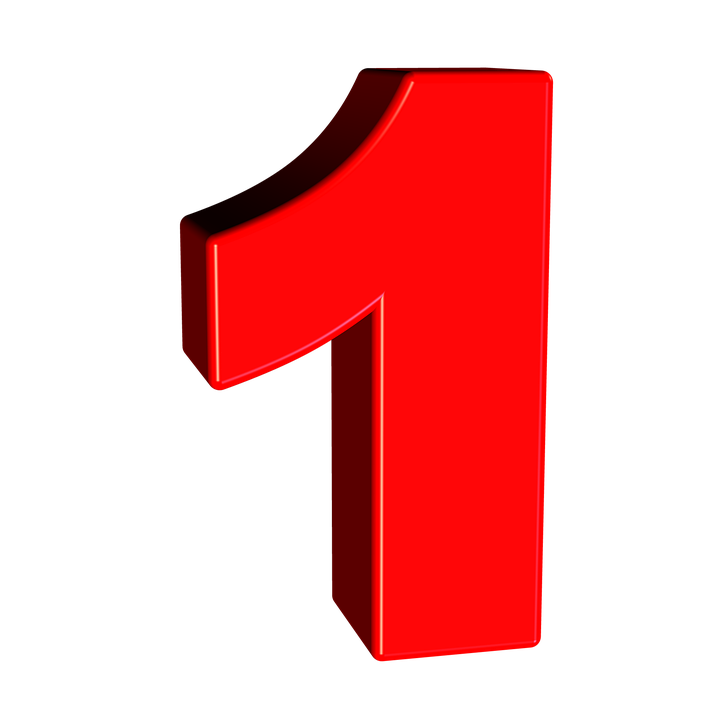 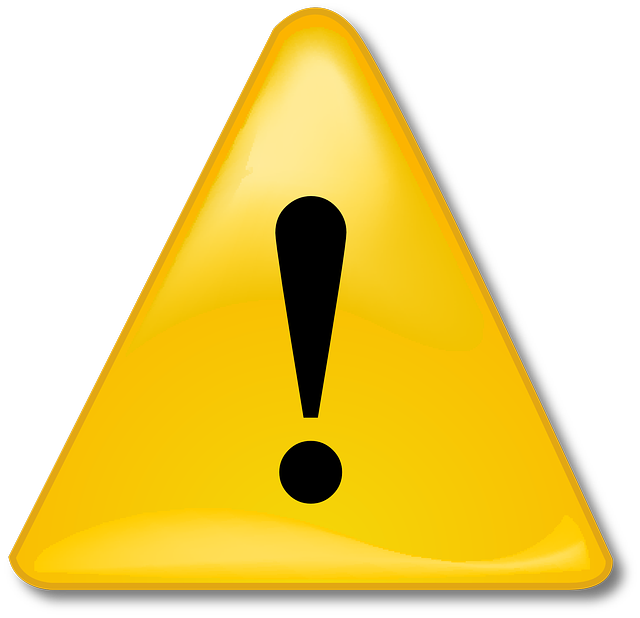 Artículo 314. Protección de los Derechos Sindicales (prescripción)
Ponencia: 
Los trabajadores y las organizaciones de trabajadores podrán acudir ante el juez del trabajo del lugar en el que ocurrieron los hechos, a fin de obtener protección judicial frente a actos de discriminación sindical, para lo cual se seguirá el procedimiento establecido en los artículos 292 a 299 para los fueros especiales.
(…)  
3. Esta acción prescribe en un (1) año, contado a partir de la consumación de la conducta o desde la realización del último acto, si la conducta fue de ejecución sucesiva.
Propuesta:
Los trabajadores y las organizaciones de trabajadores podrán acudir ante el juez del trabajo del lugar en el que ocurrieron los hechos, a fin de obtener protección judicial frente a actos de discriminación sindical, para lo cual se seguirá el procedimiento establecido en los artículos 292 a 297 para los fueros especiales. 
(..) 3. Esta acción prescribe en tres (3) años, contado a partir de la consumación de la conducta o desde la realización del último acto, si la conducta fue de ejecución sucesiva. 
PARÁGRAFO 1. Cuando el juez lo considere necesario y urgente, podrá, de oficio o a petición de parte, decretar como medida cautelar la cesación de las acciones u omisiones que afecten los derechos sindicales. 
PARÁGRAFO 2. Los jueces que conozcan de este procedimiento sumario disponen de amplias facultades para proteger los derechos y libertades sindicales de los trabajadores y de sus organizaciones. En consecuencia, podrán adoptar cualquier medida que consideren pertinente para su efectiva protección; además deberán imponer una multa entre 1 y 100 smlmv a las personas naturales que realicen, promuevan, instiguen o asesoren tales conductas, sin perjuicio de las sanciones que podrá imponer el Ministerio del Trabajo al empleador que incurra en conductas antisindicales y de las penales o disciplinarias a que haya lugar.  
PARÁGRAFO 3. La persona que incumpliere la orden de un juez proferida con base en este procedimiento incurrirá en desacato sancionable en la forma prevista en los artículos 52 y 53 del Decreto 2591 de 1992.    PARÁGRAFO 4. La desatención de los términos aquí previstos hará incurrir al juez en causal de mala conducta
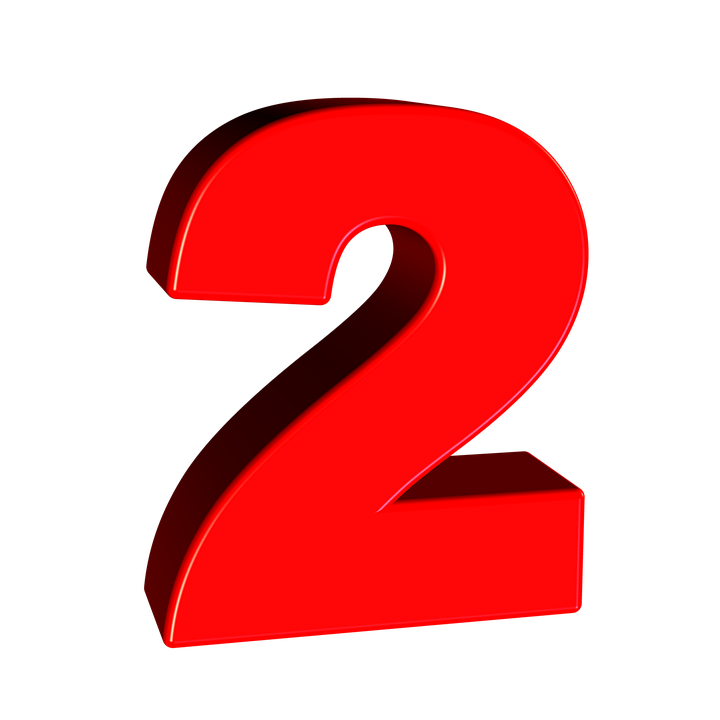 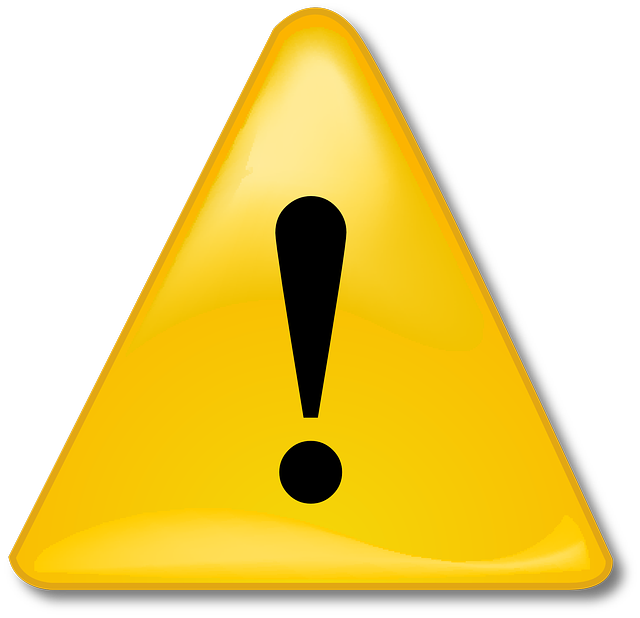 Artículo 253. Recurso de anulación en conflictos de intereses
Ponencia
Artículo 253. Recurso de anulación contra laudos que resuelvan en conflictos de intereses o económicos. Contra los laudos arbitrales que resuelvan conflictos de intereses o económicos, procede el recurso extraordinario de anulación en el efecto devolutivo, que será conocido por la Sala de Casación Laboral de la Corte Suprema de Justicia.
(…)
Son causales de anulación de los laudos arbitrales que resuelven conflictos de intereses o económicos:
Por trasgresión de la Constitución Política o de normas que integren el bloque de constitucionalidad;
La trasgresión de las disposiciones laborales o de seguridad social;
La trasgresión de normas convencionales, salvo que hicieren parte del conflicto de intereses o económico;
Cuando la decisión exceda el objeto de la competencia para el cual fue creado, y
La inequidad manifiesta.
Propuesta
Artículo 253. Recurso de anulación contra laudos que resuelvan en conflictos de intereses o económicos. Contra los laudos arbitrales que resuelvan conflictos de intereses o económicos, procede el recurso extraordinario de anulación en el efecto devolutivo, que será conocido por la Sala de Casación Laboral de la Corte Suprema de Justicia.
(…)
Son causales de anulación de los laudos arbitrales que resuelven conflictos de intereses o económicos:
Por trasgresión de la Constitución Política o de normas que integren el bloque de constitucionalidad;
La trasgresión de las disposiciones laborales o de seguridad social;
La trasgresión de normas convencionales, salvo que hicieren parte del conflicto de intereses o económico;
Cuando la decisión exceda el objeto de la competencia para el cual fue creado, y
La inequidad manifiesta.
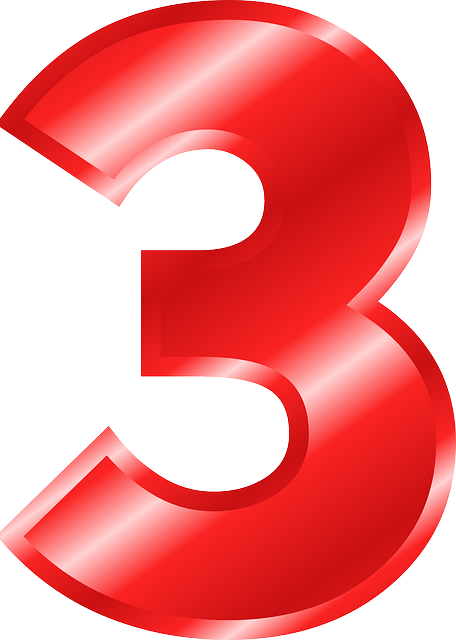 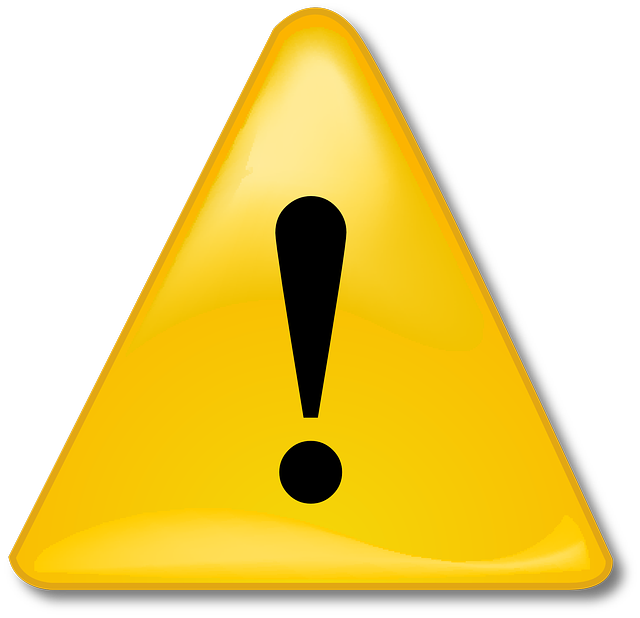 Artículo 129. Presunciones establecidas por la ley
Ponencia:
(…) Las presunciones establecidas por la ley serán procedentes siempre que los hechos en que se funden estén debidamente probados. 
El hecho legalmente presumido se tendrá por cierto, pero admitirá prueba en contrario, salvo que la ley no lo autorice. 



Nota: Contradice CEACR que dice invertir carga de la prueba en casos de discriminación
Propuesta:
(…) Las presunciones establecidas por la ley serán procedentes siempre que los hechos en que se funden estén debidamente probados. 
El hecho legalmente presumido se tendrá por cierto, pero admitirá prueba en contrario, salvo que la ley no lo autorice. 
Si se alega que la terminación del contrato de trabajo o la adopción de una medida en el ámbito laboral se produjo por motivos de sexo, orientación o identidad sexual, origen racial o étnico, religión, convicciones u opiniones, acoso, discapacidad, estado serológico, actividades sindicales, expresión de género, o cualquier otra condición o circunstancia personal o social, se presume que dicha terminación o medida es discriminatoria, salvo que el empleador demuestre que estuvo fundamentada en razones objetivas y no discriminatorias.
Artículo 3. ° El juez director del proceso.
Propuesta
Artículo 3. Principio protector. Dirección del proceso. El juez asumirá la dirección del proceso adoptando las medidas necesarias para garantizar el respeto de los derechos fundamentales y el equilibrio entre las partes, la agilidad y celeridad en su trámite, atendiendo en todo caso, los enfoques diferenciales. 
El juez en sus providencias aplicará fórmulas de justicia redistributiva, compensatoria, y restaurativa, con el fin de concertar medidas de reparación y reconstrucción positiva de las relaciones. 
PARÁGRAFO. Para alcanzar la igualdad real entre las partes, los jueces laborales tienen un rol protagónico en el proceso. Con tal fin, deberán aplicar el principio de favorabilidad en la interpretación y aplicación de las normas, observar el debido proceso, privilegiar el fondo sobre la forma, garantizar el principio de la tutela jurisdiccional efectiva y el principio de razonabilidad, y aplicar las medidas de nivelación o compensación establecidas en este Código.
Artículo 329. Principio de gratuidad
Ponencia:
Principio de gratuidad. El servicio de justicia que presta el Estado será gratuito en los procesos que regula este código, sin perjuicio de las costas procesales y aranceles judiciales que se fijen de conformidad con la ley. 



Así está hoy en la legislación hoy y es inconstitucional
Propuesta:
Principio de gratuidad. El servicio de justicia que presta el Estado será gratuito en los procesos que regula este código, sin perjuicio de las costas procesales y aranceles judiciales que se fijen de conformidad con la ley. 
El proceso laboral es gratuito para los trabajadores y organizaciones, en todas las instancias, incluyendo el pago de las costas, cauciones y aranceles judiciales.
Artículo 316. Solicitud y decreto
Ponencia:
Solicitud y decreto. Las medidas cautelares a que hace referencia el artículo anterior, podrán ser solicitadas desde la presentación de la demanda, por escrito en el cual se indicaran las razones o motivos que sustentan la necesidad del decreto de la misma y aportando las pruebas respectivas.
(…)
Para que sea decretada cualquiera de las anteriores medidas cautelares, el demandante deberá prestar caución equivalente al veinte por ciento (20%) del valor de las pretensiones estimadas en la demanda, para responder por las costas y perjuicios derivados de su práctica. Sin embargo, el juez, de oficio o a petición de parte, podrá aumentar o disminuir el monto de la caución cuando lo considere razonable, o fijar uno superior al momento de decretar la medida.
Propuesta: 
Solicitud y decreto. Las medidas cautelares a que hace referencia el artículo anterior, podrán ser solicitadas desde la presentación de la demanda, por escrito en el cual se indicaran las razones o motivos que sustentan la necesidad del decreto de la misma y aportando las pruebas respectivas.
(..) 
Para que sea decretada cualquiera de las anteriores medidas cautelares, el demandante, cuando no sea un trabajador o una organización sindical, deberá prestar caución equivalente al veinte por ciento (20%) del valor de las pretensiones estimadas en la demanda, para responder por las costas y perjuicios derivados de su práctica. Sin embargo, el juez, de oficio o a petición de parte, podrá aumentar o disminuir el monto de la caución cuando lo considere razonable, o fijar uno superior al momento de decretar la medida. 
Nota: contradice la reciente ley estatutaria 2430 de 2024
Artículo 69. Forma y contestación de la demanda
Ponencia:
Forma y contestación de la demanda 

3. Las pruebas extraprocesales que se encuentren en su poder.
Propuesta:
Forma y contestación de la demanda 

3. Las pruebas extraprocesales que se encuentren en su poder, incluyendo los registros que por ley está obligado a llevar, tales como los de los salarios, horas extras, viáticos y aportes a la seguridad social y parafiscales.
Artículo 27. Poderes correccionales del juez
Ponencia:
Poderes correccionales del juez. Sin perjuicio de la acción disciplinaria a que haya lugar, el juez tendrá los siguientes poderes correccionales: 
[…] 
2. Sancionar con arresto inconmutable hasta por quince (15) días a quien impida u obstaculice la realización de cualquier audiencia o diligencia.
Propuesta:
Poderes correccionales del juez. Sin perjuicio de la acción disciplinaria a que haya lugar, el juez tendrá los siguientes poderes correccionales: 
[…] 
2. Sancionar con arresto inconmutable hasta por quince (15) días a quien impida u obstaculice la realización de cualquier audiencia o diligencia, o se rehúse a entregar la documentación o información que le solicite el juez
Artículo 28. Deberes del juez
Propuesta:
Deberes del juez. Son deberes del juez: 
 
2. Hacer efectiva la igualdad real de las partes en el proceso, atendiendo en todo caso, el enfoque diferencial de género, usando los poderes que este código le otorga.
Ponencia:
Deberes del juez. Son deberes del juez: 

2. Hacer efectiva la igualdad de las partes en el proceso, atendiendo en todo caso, el enfoque diferencial de género, usando los poderes que este código le otorga.
Artículo 21. Asuntos Conciliables
Ponencia:
Asuntos conciliables. Serán conciliables todos los asuntos que no estén prohibidos por la ley, siendo principio general que se podrán conciliar todas las materias que sean susceptibles de transacción, desistimiento y los derechos respecto de los cuales su titular tenga capacidad de disposición. En asuntos de naturaleza laboral y de la seguridad social podrá conciliarse si con el acuerdo no se afectan derechos ciertos e indiscutibles.
Propuesta:
Asuntos conciliables. Serán conciliables todos los asuntos que no estén prohibidos por la ley, siendo principio general que se podrán conciliar todas las materias que sean susceptibles de transacción, desistimiento y los derechos respecto de los cuales su titular tenga capacidad de disposición. En asuntos de naturaleza laboral y de la seguridad social podrá conciliarse si con el acuerdo no se afectan derechos ciertos e indiscutibles o derechos irrenunciables. 
No podrán celebrarse conciliaciones o transacciones abusivas o que lesionen derechos fundamentales de las partes.
Artículo 221. Trámite
Ponencia
Artículo 221. Trámite. En cualquier estado del proceso y antes de la ejecutoria de la providencia que dé fin a aquel podrán las partes transigir la litis, salvo cuando se trate de derechos ciertos e indiscutibles.

(…)
Propuesta
Artículo 221. Trámite. En cualquier estado del proceso y antes de la ejecutoria de la providencia que dé fin a aquel podrán las partes transigir la litis, salvo cuando se trate de derechos ciertos e indiscutibles.
Las transacciones no podrán celebrarse en términos abusivos o lesionar derechos fundamentales de las partes.

(…)
Artículo 128. Carga dinámica de la prueba
Ponencia:
Carga dinámica de la prueba. Incumbe a las partes probar el supuesto de hecho de las normas que consagran el efecto jurídico que ellas persiguen. 
No obstante, según las particularidades del caso, el juez podrá, de oficio o a petición de parte, distribuir la carga al decretar las pruebas, durante su práctica o en cualquier momento del proceso antes de fallar, exigiendo probar determinado hecho a la parte que se encuentre en una situación más favorable para aportar las evidencias o esclarecer los hechos controvertidos.
Propuesta:
Carga dinámica de la prueba. Incumbe a las partes probar el supuesto de hecho de las normas que consagran el efecto jurídico que ellas persiguen. 
No obstante, según las particularidades del caso, el juez deberá podrá, de oficio o a petición de parte, distribuir la carga al decretar las pruebas, durante su práctica o en cualquier momento del proceso antes de fallar, exigiendo probar determinado hecho a la parte que se encuentre en una situación más favorable para aportar las evidencias o esclarecer los hechos controvertidos.
Artículo 292. Demanda del empleador
Ponencia:
Demanda del empleador. La demanda del empleador tendiente a obtener permiso para despedir a un trabajador amparado por fuero sindical, para desmejorar sus condiciones de trabajo, o para trasladarlo a otro establecimiento de la misma empresa o a un municipio distinto, deberá expresar la justa causa invocada.
El fuero sindical se acredita con la copia del certificado de inscripción de la junta directiva o comité ejecutivo o, con la copia de la comunicación al empleador.
Con la certificación de inscripción en el registro sindical o la comunicación al empleador de la inscripción se presume la existencia del fuero sindical.
Propuesta:
Demanda del empleador. La demanda del empleador tendiente a obtener permiso para despedir a un trabajador amparado por fuero sindical, para desmejorar sus condiciones de trabajo, o para trasladarlo a otro establecimiento de la misma empresa o a un municipio distinto, deberá expresar la justa causa invocada. 
El fuero sindical se acredita con la copia del certificado de inscripción de la junta directiva o comité ejecutivo o, con la copia de la comunicación al empleador.
Artículo 313. Cancelación de personerías, disolución y liquidación de sindicatos
Ponencia:

Cancelación de personerías, disolución y liquidación de sindicatos. Las solicitudes de disolución, liquidación y cancelación de la inscripción en el registro sindical se formularán ante el juez laboral del circuito del domicilio del sindicato o a falta de este, ante el juez civil o promiscuo del circuito y se tramitarán conforme al procedimiento sumario siguiente: 
(…)
e) El sindicato, a partir de la notificación, dispone de un término de cinco (5) días para contestar la demanda y presentar las pruebas que se consideren pertinentes; 
f) Vencido el término anterior el juez podrá decretar pruebas y decidirá teniendo en cuenta los elementos de juicio de que disponga dentro de los cinco (5) días siguientes; y
Propuesta:
Cancelación de personerías, disolución y liquidación de sindicatos. Las solicitudes de disolución, liquidación y cancelación de la inscripción en el registro sindical se formularán ante el juez laboral del circuito del domicilio del sindicato o a falta de este, ante el juez civil o promiscuo del circuito y se tramitarán conforme al procedimiento sumario siguiente: 
(…)
e) El sindicato, a partir de la notificación, dispone de un término de cinco (5) días para contestar la demanda, presentar y solicitar las pruebas que se consideren pertinentes; 
f) Vencido el término anterior el juez podrá decretar decretará y practicará pruebas y decidirá teniendo en cuenta los elementos de juicio de que disponga dentro de los cinco (5) días siguientes; y
Propuesta Artículo Nuevo: Garantía de indemnidad
El ejercicio de acciones judiciales o administrativas por parte del trabajador o el hecho de rendir testimonio, no puede ser motivo de represalia por parte del empresario, ni puede justificar trato discriminatorio o perjudicial dentro de la empresa.
Cuando un trabajador afirme haber sido despedido, su contrato no renovado o prorrogado o su situación laboral afectada en cualquier forma, con ocasión de un procedimiento judicial instaurado en contra de su empleador o por haber rendido testimonio en un procedimiento administrativo o judicial seguido en contra de él, el empleador tendrá la carga de demostrar que esa determinación obedeció a razones objetivas o no discriminatorias, so pena de que el respectivo acto no produzca efecto